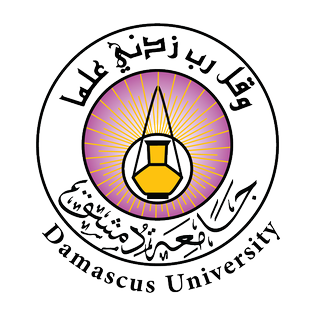 جامعة دمشق
كلية الهندسة الميكانيكية والكهربائية 
قسم هندسة الحواسيب والأتمتة
لبيئة العنقودية باستخدام تقنيات المحاكاة الافتراضية
Cluster  Environment using Virtualization  Technologies
إعداد: المهندسة دارينا مأمون يونس
إشراف: الدكتور المهندس أكرم مسوح
الملخص
تعمل التقنية العنقودية(Cluster Technology) على توفير الأموال ، حيث يمكن توزيع الموارد المادية تقريبًا باستخدام تقنية المحاكاة الافتراضية ، ويمكن تحسين الاستخدام الأمثل للموارد دون الحاجة إلى موارد إضافية . ولزيادة أداء النظام ، يمكن استخدام تقنية المحاكاة الافتراضية(Virtualization) مع تقنية البيئة العنقودية عالية مُتاحية High availability cluster ومع تطور التكنولوجيا استخدمت تقنية المخدمات العنقودية حيث يتم ربط مجموعة من المخدمات للحصول على نظام متكامل .
قمنا، في هذا البحث بتصميم نظام عنقودي يتكون من ثلاث عقد، وتم تطبيق البيئة الافتراضية بتقنية جديدة ESXi vSphere  ولها قدرة على تقديم نظام عنقودي افتراضي متكامل وتم من خلالها زيادة الأداء والفعالية للنظام العنقودي . وفي هذا البحث تم تحويل القرص الصلب من نوع HDD إلى SSD Flash  ، والسبب في التعديل هو الحصول على أداء عالٍ، وتمت دراسة  التغير على مستوى الذاكرة RAM ، ووحدة المعالجة المركزية CPU .بعد فقدان العقدة واستقرار العنقود على عقدتين ، نلاحظ أنه تم استهلاك ثلثي قيمة الذاكرة بسبب هذا الفقد . أما على مستوى التخزين لن يكون هناك أي تغير ، بينما لدى دراسة التغير على مستوى شبكة الربط ، نلاحظ بداية عودة الشبكة ، وأن العلاقة هي تناسب عكسي بين النطاق الشبكي والطلب على الشبكة
القسم العملي
القسم النظري
القسم النظري
المحاكاة الافتراضية للمخدم هو طريقة لتشغيل عدة أنظمة تشغيل افتراضية مستقلة على مخدم فعلي واحد. يتم عادةً ، تنفيذ طبقة برمجية رفيعة تسمى  hypervisor على مخدم فعلي (مضيف افتراضي)، وتقدم تجريداً للأجهزة الأساسية لاستضافة أجهزة افتراضية متعددة (VMs) ، كل من VMs تنفذ إما غير معدلة (في حالة التمثيل الافتراضي الكامل)، أو نسخة معدلة قليلاً (في حالة شبه افتراضي) لنظام التشغيل .
 VMware ESXi  هو نظام تشغيل ذات مشرف (hypervisor) يعتمد على نظام التشغيل  VMkernel  الذي يتفاعل مع العملاء التي تعمل في الطبقة العليا منه .
VMware VSAN  يجب أن يكون المضيفون في مجموعة  Virtual SAN جزءاً من شبكة Virtual SAN  وعلى نفس الشبكة الفرعية بغض النظر عما إذا كان المضيفون يساهمون في التخزين أم لا. وتتطلب شبكة SAN   الافتراضية  منفذ VMkernel   مخصصاً وتستخدم بروتوكول نقل خاص لحركة المرور بين المضيفين. يمكن تكوين محولات VSAN القياسية أو استخدام محول موزع vSphere
الإشكاليّات البحثيّة:
-عدم القدرة على الاستفادة الكاملة من مجموعة الموارد المتاحة من قبل نظام المخدمات العنقودية التقليدية بهدف زيادة الأمان  وتحسين الأداء.
-الكلفة العالية لأنظمة المخدّمات العنقودية التقليدية التي تحتوي على أكثر من عنقود

الأهداف البحثيّة:
-  يهدف البحث إلى تحسين أداء المخدمات العنقودية عبر تطبيق المحاكاة الافتراضية لتحسين أدائها بتقنية تطبيق ESXi vSphere ، وتخفيض الموارد المالية المستخدمة في بناء نظام عنقودي يحتوي على أكثر من مخدم .
أهميّة البحث 
تتبع أهمية البحث  من تطبيق البيئة الافتراضية بتقنية جديدة ESXi vSphere  وميزاتها وقدرتها على تقديم نظام عنقودي افتراضي متكامل ،وسوف يتم من خلالها زيادة الأداء والفعالية للنظام العنقودي من خلال استخدام المحاكاة الافتراضية 
منهج البحث 
كان منهج تحليلي تطبيقي.
انشاء ثلاث عقد باستخدام ثلاثة مخدمات فيزيائية مستقلة وتنصيب نظام تشغيل ESXI.
انشاء  نظام تشغيل Windows Server 2012  لإنشاء DNS للاستمرار بالعمل وربط النقاط العنقودية الثلاث.
تنصيب vCenter  للتحكم بالعقد الثلاث ودمجها معاً.
تنصيب قاعدة البيانات على آلة افتراضية  باستخدام الـ vCenter.
القيام بالخطوات اللازمة لاستخدام الشبكة للربط بين النقاط العنقودية الثلاث وتامين مستوى الحماية اللازم.
انشاء مساحة التخزين المشتركة للاستخدام من قبل النقاط العنقودية باستخدام أقراص التخزين على كل مخدم على حدة وتفعيل ميزة الـ FTT Failure to والتي تؤمن الحماية للبيانات الموجودة وضمان عدم توقف عمل قاعدة البيانات في حال توقف إحدى النقاط العنقودية.
لابد من وجود مراقبة دائمة لصحة النقاط العنقودية بالتفصيل.
استخدام التقارير من داخل الـ vCenter  بهدف ضمان العمل.
النتائج
النتائج والمناقشة
إن تطبيق هذا البحث بشكل عملي كما عرض سابقاً يكمن باختيارين رئيسيين وهما:
1.اختيار بيئة فيزيائية كما هو متعارف عليه وستكون تكلفتها عالية كما رأينا سابقاً. وتتمثل بخسارة الموارد الفائضة ، أو نقص الموارد عند الحاجة ، أو فشل جزء مادي ما من المخدم وبالتالي توقف الخدمة التي يقدمها المخدم عن العمل.
2.اختيار بيئة افتراضية مبنية على جهاز فيزيائي واحد مما سيوفر بشكل كبير ويقتصد بالمصاريف والتكلفة. ويتمثل بـإدارة الموارد ونقلها من خدمة لأخرى ، وعند  فشل عقدة ما لن يتوقف النظام عن الخدمة لان العقد الأخرى تقوم بالمهام الكافية. تم قياس الأداء من داخل Windows Server   للتأكد من سرعة نقل البيانات واستخدم قرص الـ SSD Flash كذاكرة تخزين مؤقتة لسرعة الوصول اليها وتبادل  بيانات المستخدمين .
 في هذا البحث تم تحويل القرص الصلب من نوع HDD إلى SSD Flash  ، والسبب في التعديل هو الحصول على أداء عال ، عندما يرى الـ vSan  أن القرص الحالي من نوع HDD فانه يطبق خوارزميات تختلف عن خوارزميات الـ SDD ، علماً أن خوارزميات الـ Flash  أفضل من حيث سرعة الكتابة وتبادل المعلومات وتم دراسة  التغير على مستوى الذاكرة RAM ووحدة المعالجة المركزية CPU بعد فقدان العقدة واستقرار العنقود على عقدتين .
المراجع
[1]ANALYSIS OF SERVER CLUSTERING ITS USES AND IMPLEMENTATION Bachelor’s thesis Information Technology 2018 Maksim Paderin [2] ANALYSIS OF SERVER CLUSTERING ITS USES AND IMPLEMENTATION Bachelor’s thesis Information Technology 2018 Maksim Paderin [4] https://www.indeed.com/career-advice/career-development/types-of-servers [8] Data Virtualization Explained _ AltexSoft , 2021.[12] Comparative Study of Virtual Machine Software Packages with Real Operating System Arunkumar Jayaraman Pavankumar Rayapudi ,2020 [14] Microsoft SQL Server Failover Cluster Instance on VMware vSAN Stretched Cluster _ Vmware , 2021 (https://core.vmware.com/resource/microsoft-sql-server-failover-cluster-instance-vmware-vsan-stretched-cluster#section5 ) [18] vsphere-esxi-vcenter-server-65-command-line-interface-concepts-examples-guide, 2019.[19] Top 10 VMware Performance Metrics That Every VMware Admin Must Monitor (by Priya Balasubramaniam), 2020 )http://poshukach.com/redir?user_type=32&type=sr&redir=eJzLKCkpKLbS1y8vL9cryUgtTi0t1kvL1E_KLCkuKUpNzNXPSMxLyUnVNzQwMDLRNzQ2N7Yw0fdNzC7OzI0PSExJLcrM0ytISbMvTi0sTc1LTrU1VMssdszJyS9PTbGtZGAwNDMzMDU1sTAwZbjoHp6WlrYoxLHSfO6J5_IrAFeFKsU&src=5e580c&via_page=1 http